Etiology, Diagnosis, and Systems Management of Osteoporosis:
Avery M. Jackson III MD, FACS, FAANS
OB/GYN resident lecture series

April 11, 2019
Michigan Neurosurgical Institute
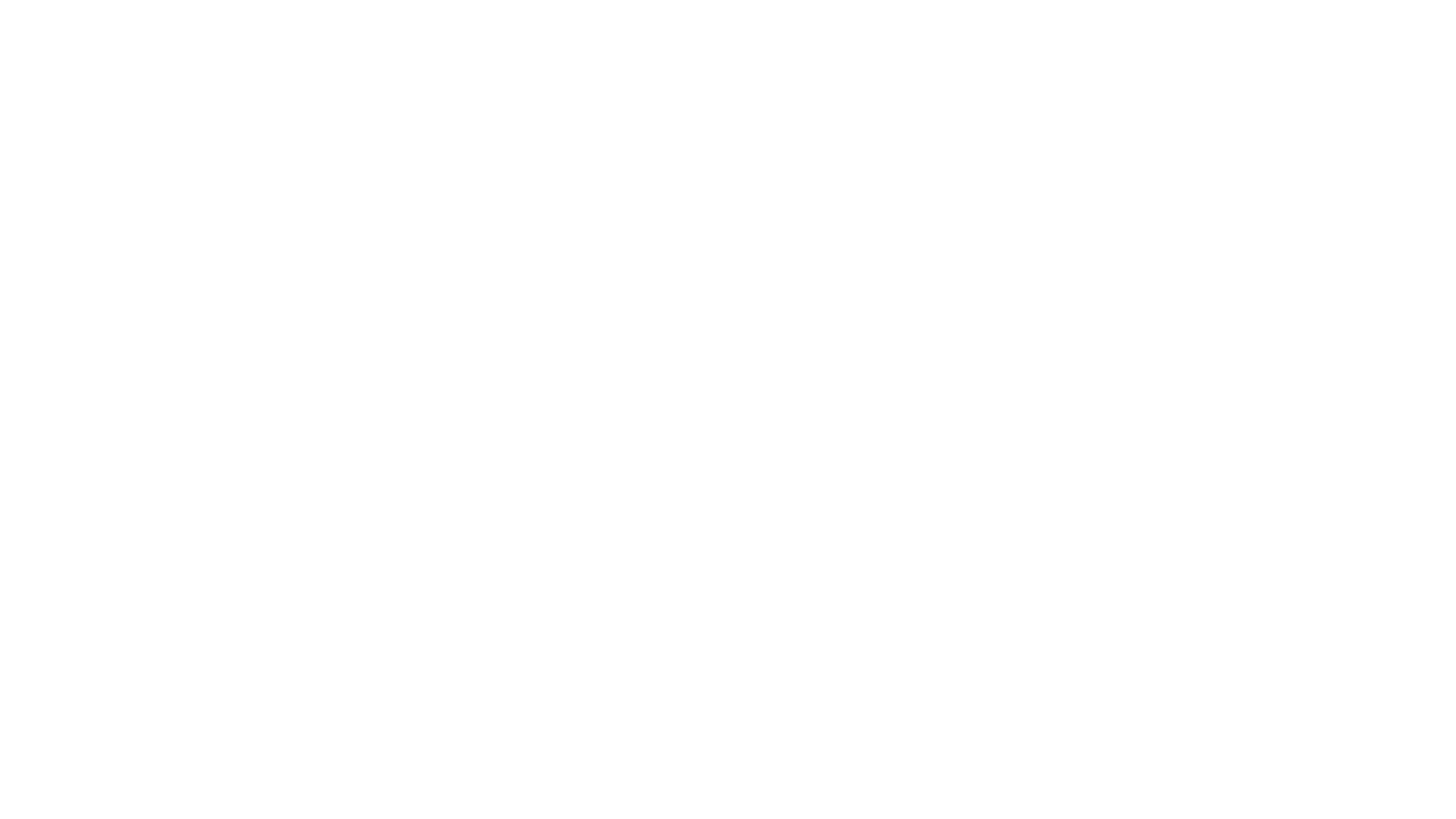 Avery M Jackson III MD FAANS FACS
Board certified Neurosurgeon
Michigan Neurosurgical Institute PC 
Founder, Chief Executive officer
MNI Great Lakes ECHO LLC
Founder, Chief Executive Officer
Presenter
Disclosures
National Osteoporosis Foundation Ambassador
National Bone Health Alliance
Consultant/lecturer
Medtronic 
Consultant/lecturer
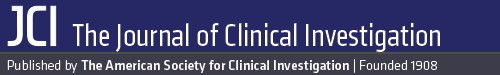 Etiology
Good summary from University of Connecticut Health Center: Musculoskeletal Institute
J Clin Invest. 2005 Dec 1; 115(12): 3318–3325.
doi: 10.1172/JCI27071
PMCID: PMC1297264
PMID: 16322775
Pathogenesis of osteoporosis: concepts, conflicts, and prospects
Lawrence G. Raisz
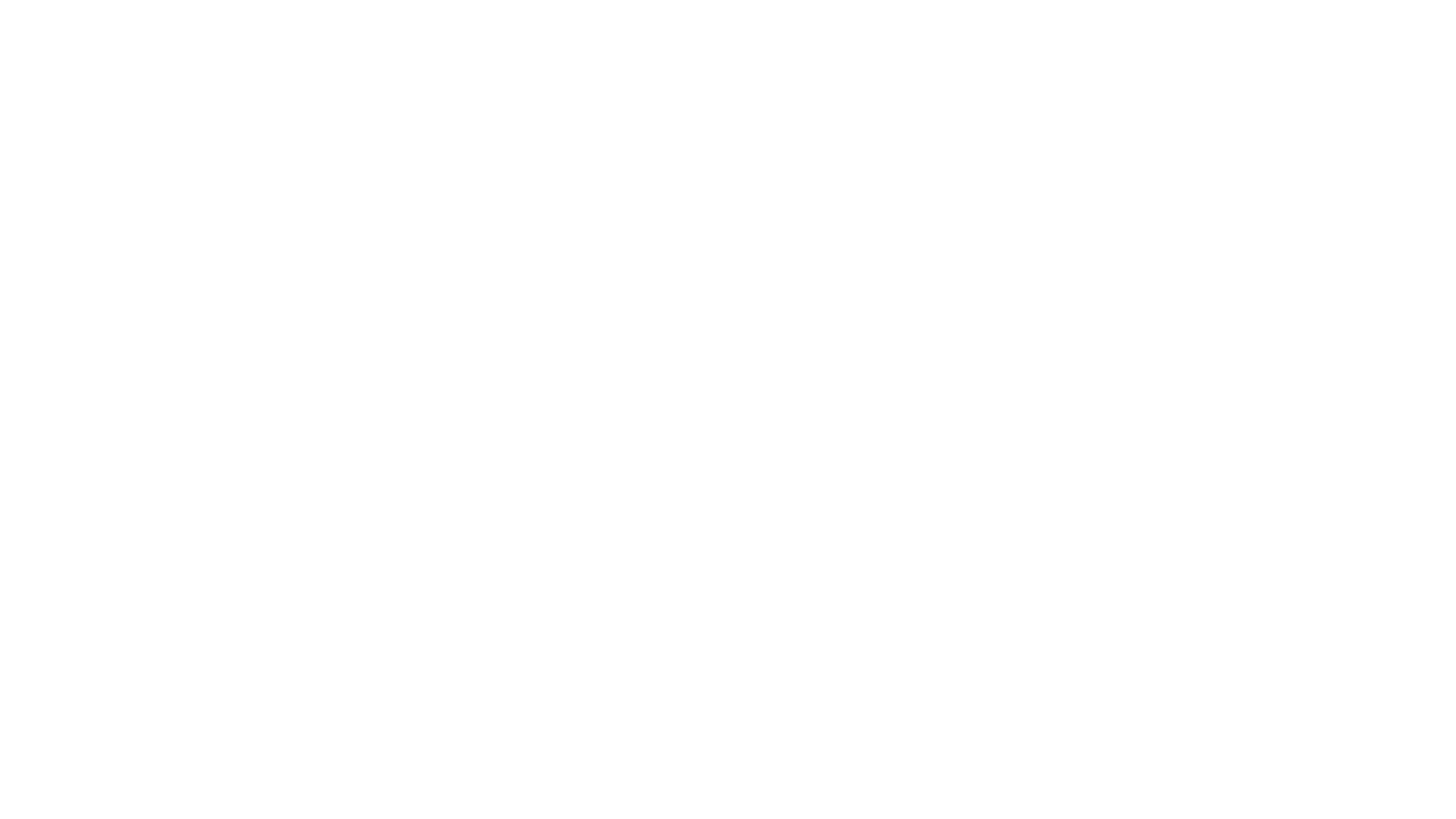 Bone Density 
T-score < -2.5
At femoral neck, total hip, or lumbar spine
Low Trauma Fracture 
 femoral neck, spine, or distal radius 
over the age of 50 years
Diagnosis of Osteoporosis
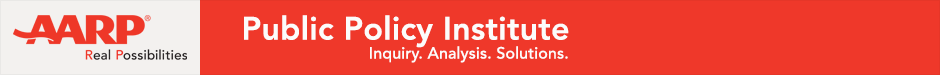 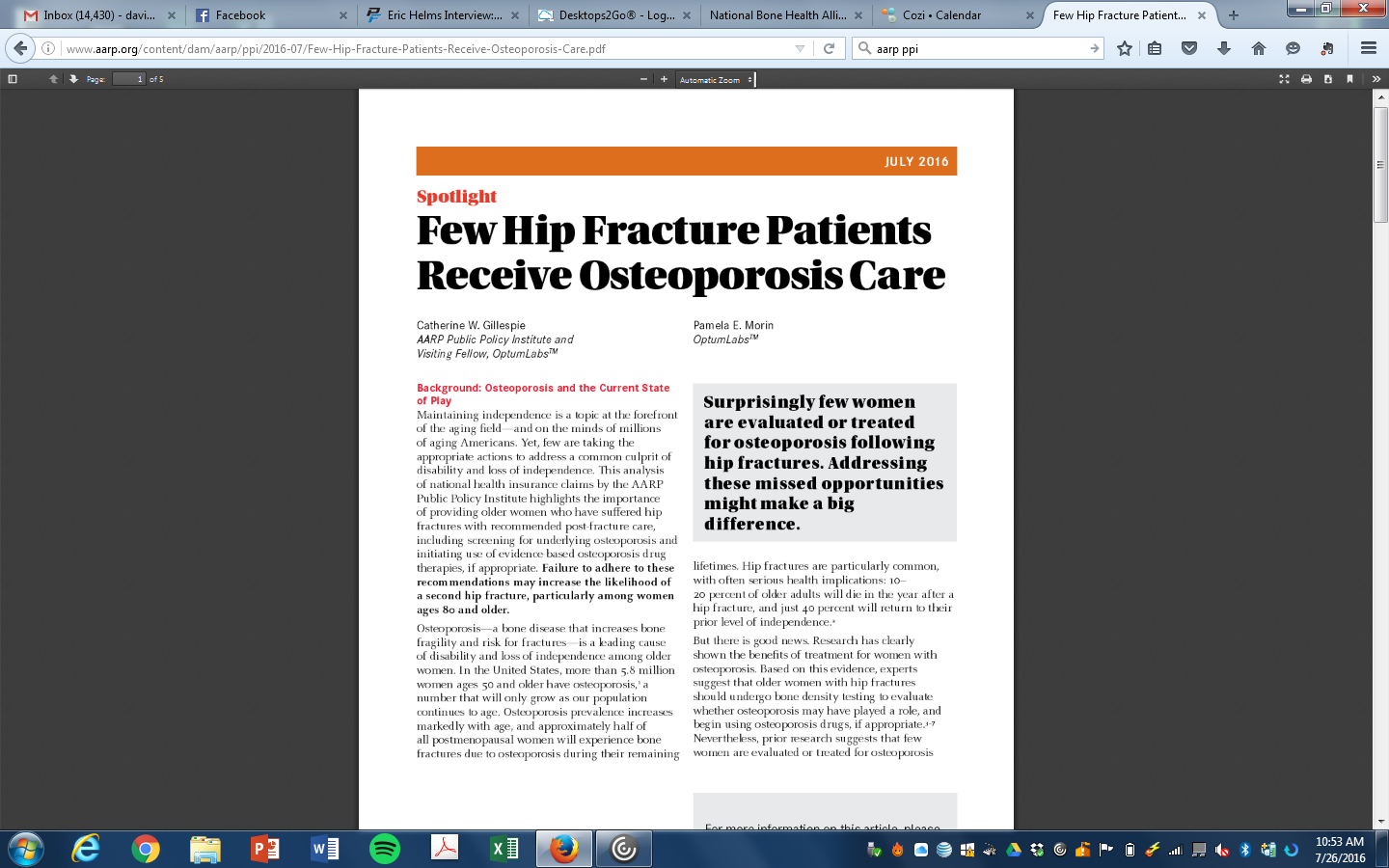 “Hip fractures could be opportunities to identify and treat osteoporosis. Yet few patients receive timely services.”
“Women 80 years and above are 1/3 less likely than those 50-79 to receive osteoporosis-related services after hip fracture.”
“Only 20% of women age 50 and above with hip fractures receive recommended osteoporosis-related services.”
www.aarp.org/ppi/info-2016/few-hip-fracture-patients-receive-osteoporosis-care.html
Back Pain
Bed Rest: 
The Downward Spiral
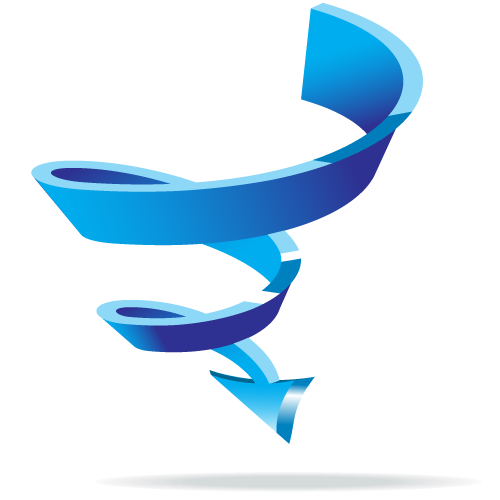 Spinal Deformity
Decreased Lung Capacity
Impaired Function
Loss of Appetite
Sleeping Problems
Decreased Activity
Increased Fracture Risk
More Bone Loss
Increased Lung  Problems, Co-morbidities
Increased Mortality
USPSTF Clinical Evidence Gaps
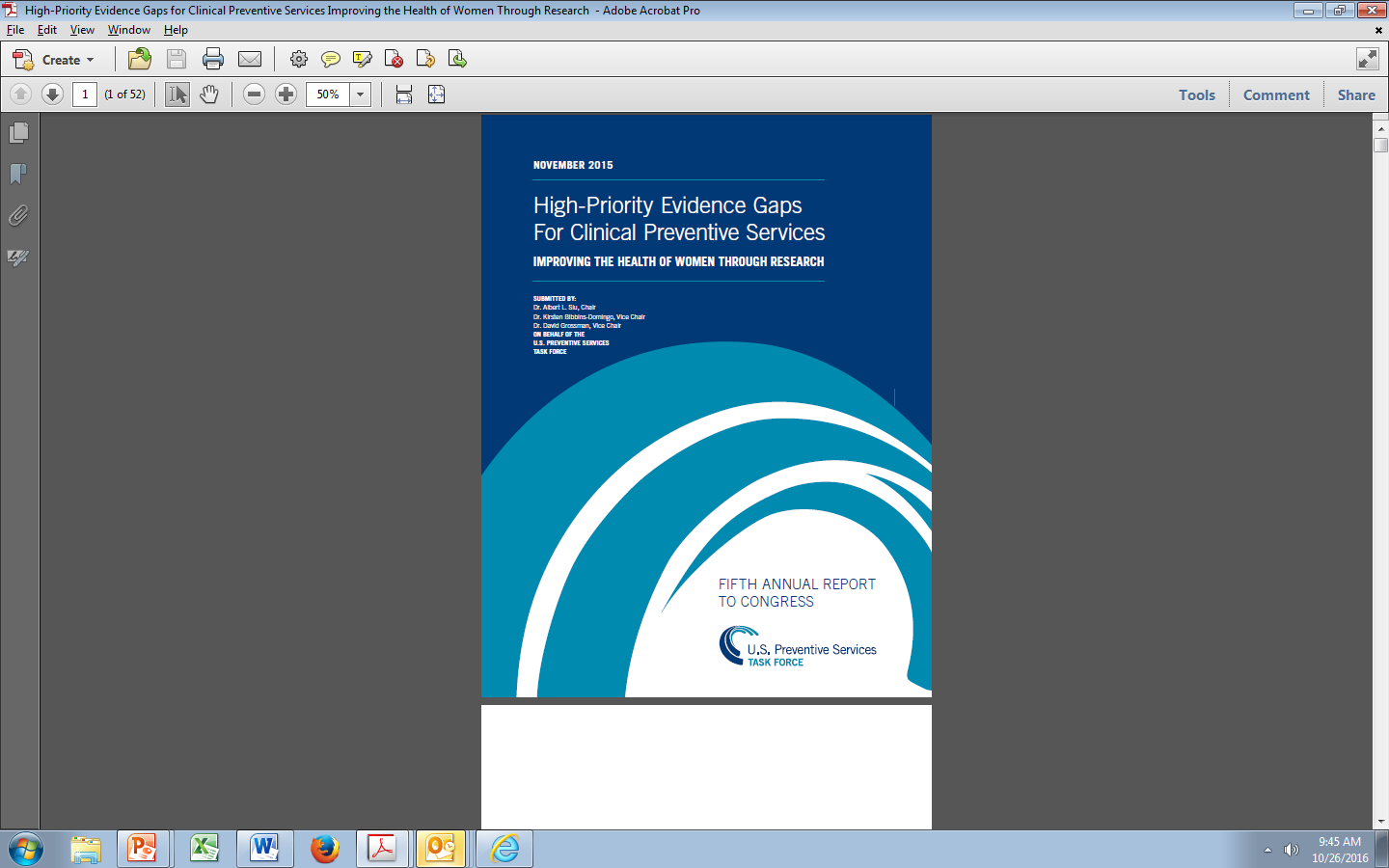 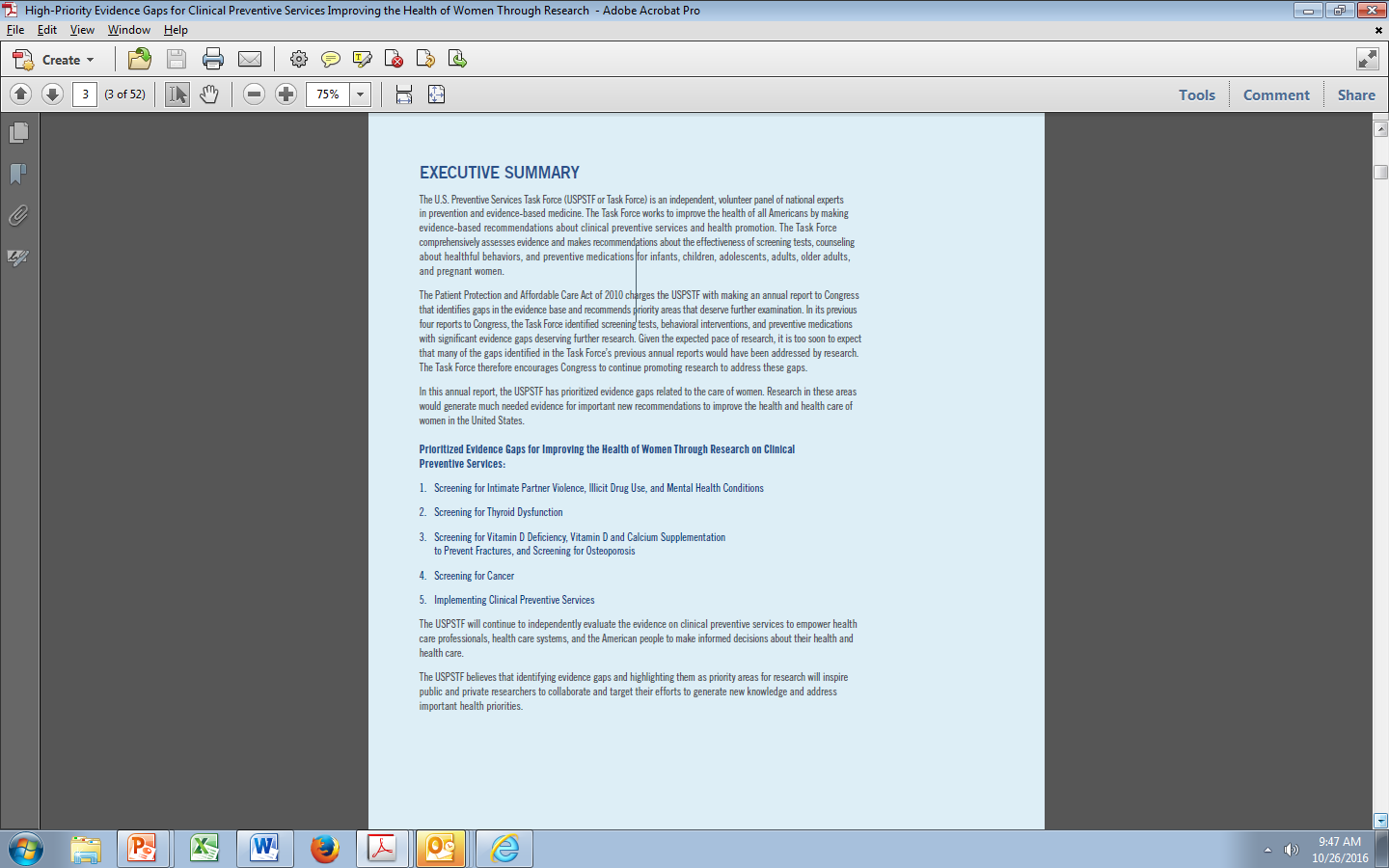 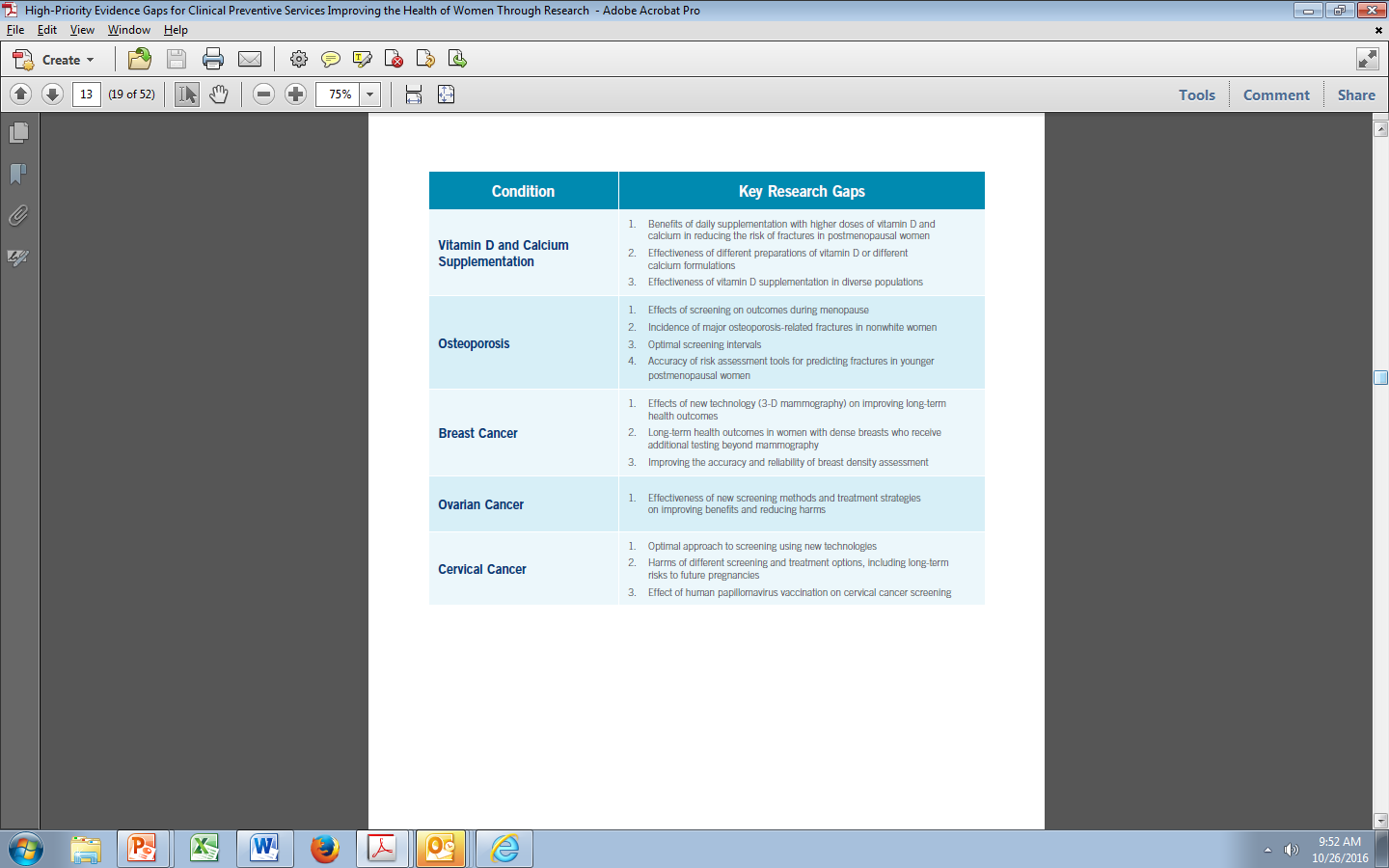 U.S. Preventive Services Task Force. “Fifth Annual Report to Congress: High-Priority Evidence Gaps for Clinical Preventive Services.” November 2015.
However, Osteoporosis Care Still Lags FAR BEHIND Other Major Diseases/Conditions (2013 HEDIS HMOs)
National Committee on Quality Assurance, “The State of Health Care Quality 2014”. 2014.
Hospitalization Burden for Osteoporotic Fractures and Other Serious Diseases in Older U.S. Women
Percent of hospitalizations* for osteoporotic fractures and other serious diseases combined, 2000–2011
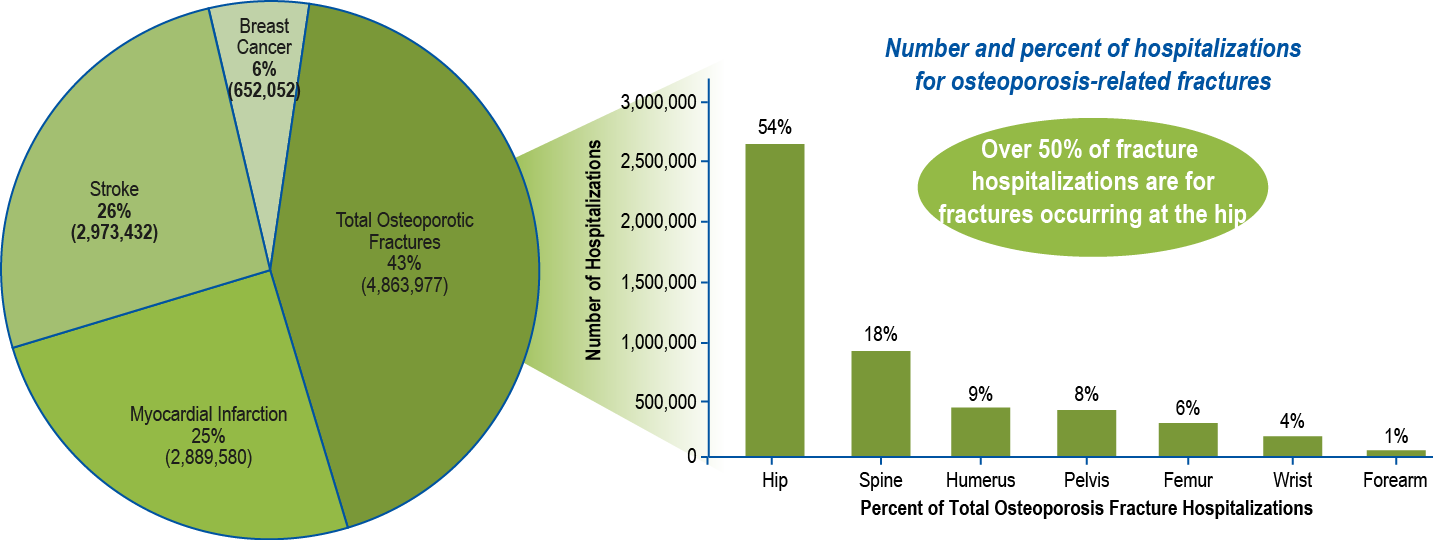 *Principal diagnosis codes were used
Singer AJ, et al. Osteoporosis International 2014. 25(4) suppl: 503-522
Singer AJ, et al. Mayo Clinic Proceedings 2015. 90; 53-62
A Public Health Emergency
NOF: Overwhelming evidence shows that osteoporosis is a massive public health problem nationwide;

Nearly 65 percent of people in this country who are 65 years old and older have osteoporosis or low bone mass and are at risk for a fracture, according to data from the Centers for Disease Control. 
Currently only 25 percent of patients who suffer a fracture are treated to reduce the risk of future fractures. 
Hip fracture patients’ use of osteoporosis medications following fracture decreased from 40 percent to 21 percent between 2002 and 2011.
Healthcare Professional Gaps in Knowledge
Lack of understanding: connection between osteoporosis/low bone mass and bone breaks 
Of the 100 most commonly used ICD-9 codes in 2010 (as defined by AAFP), osteoporosis was not one of them*
Most common problems  
	Hypertension		Depression/Anxiety
	Angina/Heart disease		Back pain
	Diabetes			Arthritis
	Asthma			COPD
          Time constraints
          Knowledge gaps: diagnosis/use of therapies
         Conflicting information/recommendations
         No primary “home” specialty for bone health
* http://sagemb.com/info-resources/medical-billing-reference/95-100-most-common-diagnosis
Significance of Osteoporosis-Related Fractures
2,050,6951
2,000,000
296,610 hip
396,961 wrist
1,500,000
674,919 other sites
Annual incidence of common diseases
1,000,000
795,0002
750,0002
134,779 pelvic
610,000 
new
strokes
185,000 
recurrent
547,426
vertebral
550,000 
new 
attacks
500,000
249,2603
200,000 
recurrent 
attacks
0
Osteoporotic
Stroke
Breast Cancer
Heart Attack
Fractures
1Annual fracture incidence  age 50+
2Annual estimate new & recurrent MI ages  35+
2Annual estimate new & recurrent stroke all ages
3 2014 new cases in situ & invasive breast cancer all ages
1 Burge, et al. JBMR. 2007. 465-75. 
2 American Heart Association. Heart Disease  and Stroke       Statistics – 2016 Update.
3 American Cancer Society. Surveillance Research. 2016.
KEY FACTS ABOUT SECONDARY FRACTURES
A prior fracture almost doubles a patient’s future fracture risk
Half of patients presenting with hip fractures have suffered a prior fracture
Despite the risk of future fractures, the majority of fragility fracture patients are neither assessed, nor treated to reduce fracture risk.
To achieve a significant reduction in future fracture rates and resulting health care costs, healthcare systems must target those patients who have already suffered a fracture, as they are the ones at highest risk for future fractures.
The Care Gap
Missed opportunities for osteoporosis assessment & treatment after fracture, even more so in diverse populations and in men
Fragmented health care system – Fracture patients get “lost” from hospital to rehab to nursing home to home to primary care provider
FLS programs have been proven to work to reduce this gap – FLS is a system of patient-centered, coordinated care that follows the patient throughout the care pathway to ensure adequate assessment and treatment.
Centers for Disease Control and Prevention, Administration on Aging, Agency for Healthcare Research and Quality, and  Centers for Medicare and Medicaid Services. Enhancing Use of Clinical Preventive Services Among Older Adults. Washington, DC: AARP, 2011. 

NCQA. Improving Quality and Patient Experience: The State of Health Care Quality 2013.
FLS Care Coordination in Action
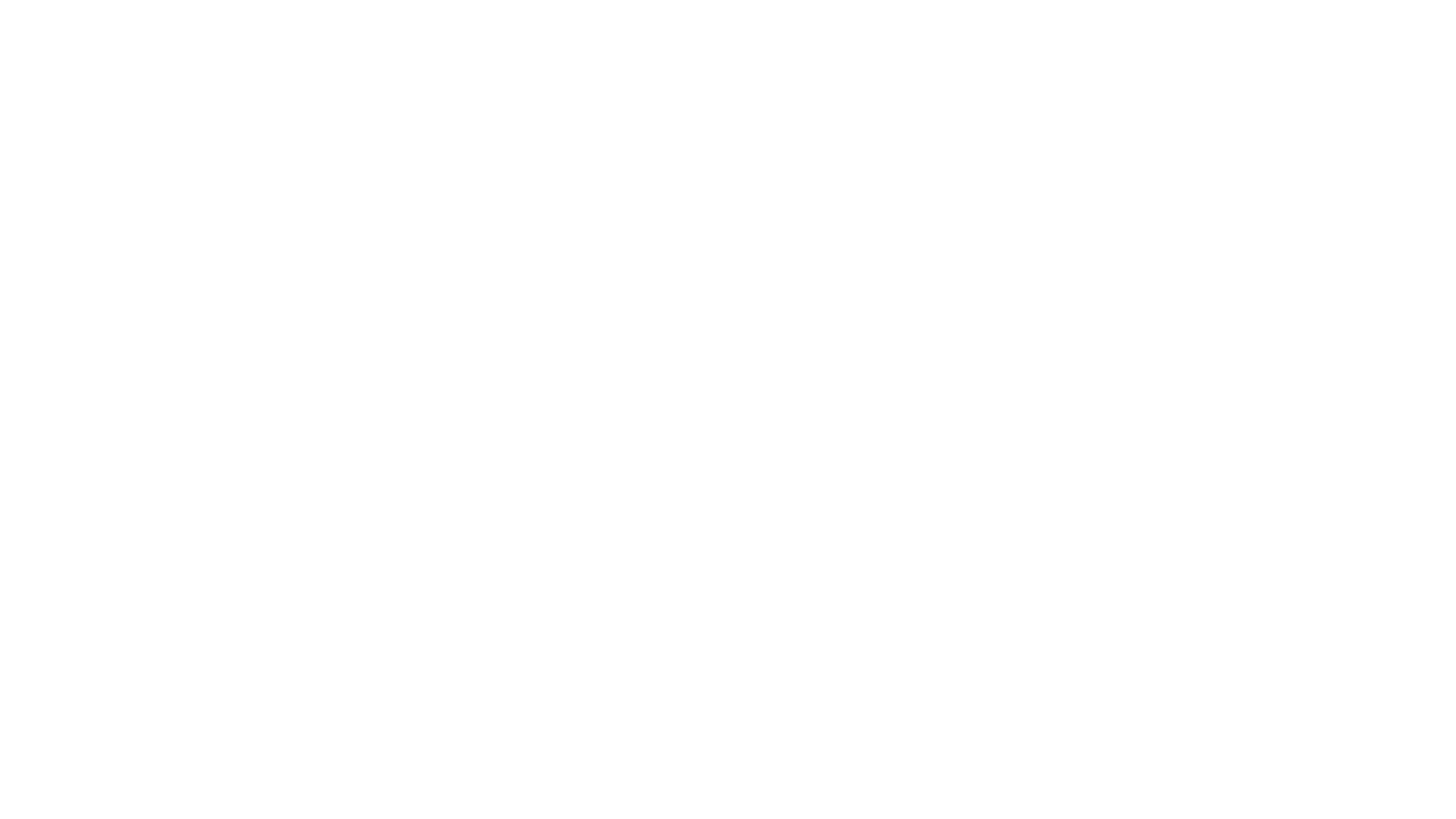 A strategy of medical education and care management using videoconferencing technology with interactive case-based learning
ECHO aims to democratize medical knowledge and develop specialty care capacity in underserved communities
Established at University of New Mexico in 2003 with chronic hepatitis C as the model disease
Arora S et al. N Engl J Med. 2011;364:2199-2207
Now over 100 “hubs” and 7 “super hubs” in 12 countries for 45 diseases, and rapidly expanding
Goal: To touch 1 billion lives by 2025
Project ECHO
http://echo.unm.edu/
PROJECT ECHO: BONE HEALTH
>90% fragility fracture patients assessed
The journey toward
 best practice
[Speaker Notes: Incremental development of FLS

Aim: Identify, investigate and treat, where appropriate, all women and men 50 years of age and older with low trauma fractures for the prevention of secondary fractures.]
www.FracturePreventionCENTRAL.org
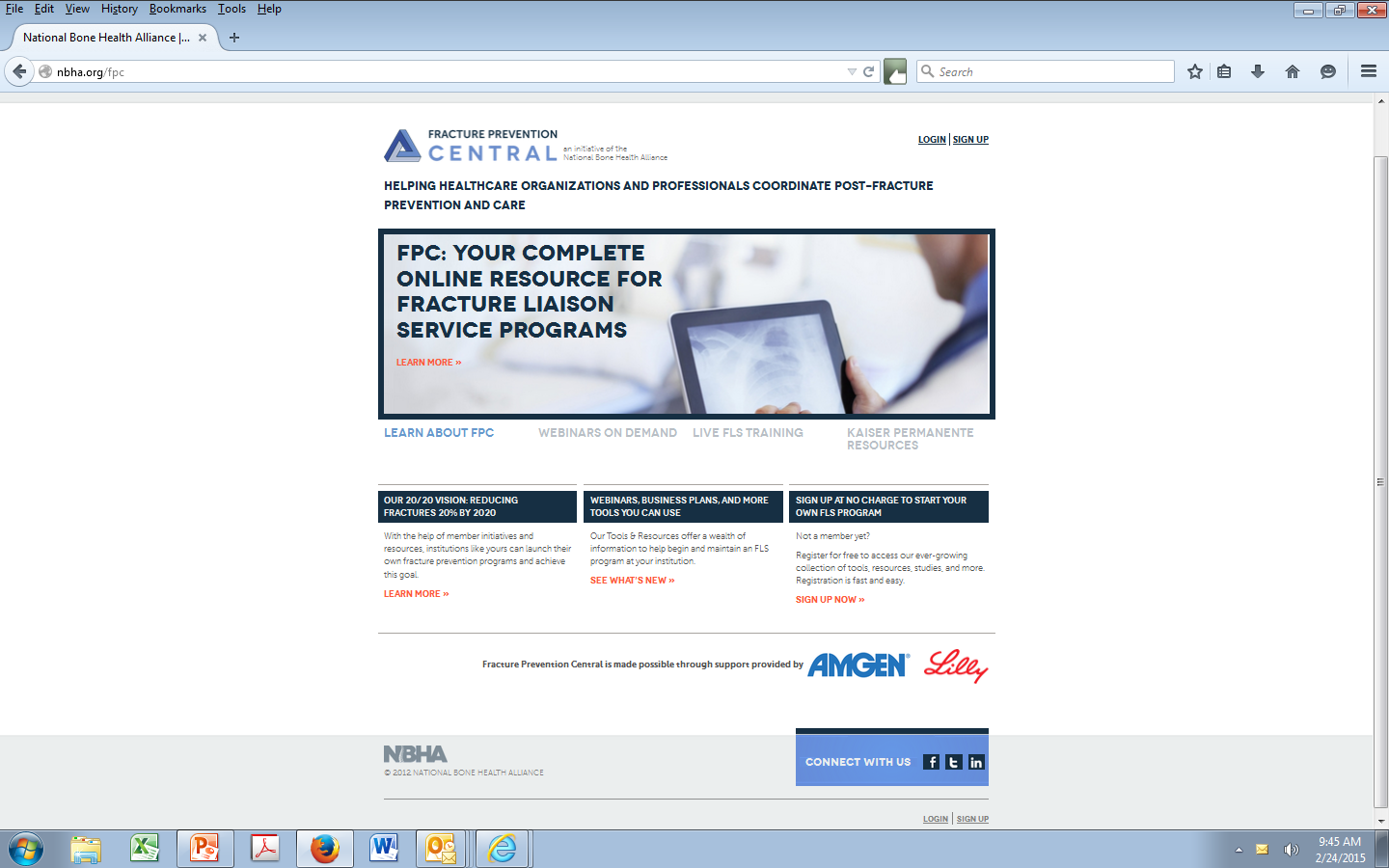 More than 3,800 individual users have signed up to access
these tools
since March 2013
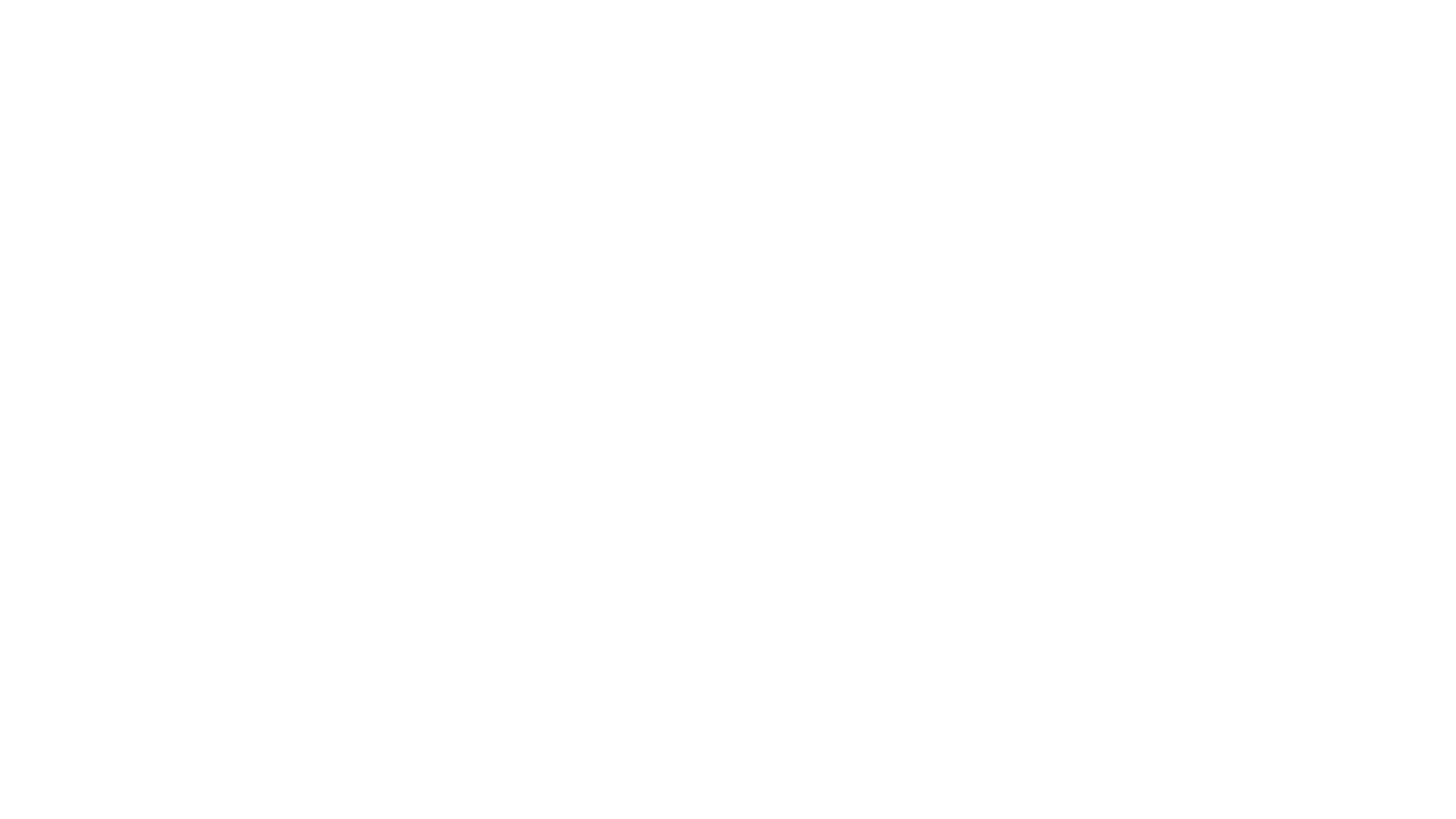 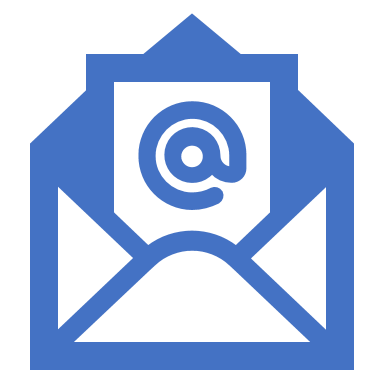 www. greatlakes–echo.comajackson@Greatlakes-echo.comadonnell@Greatlakes-echo.com
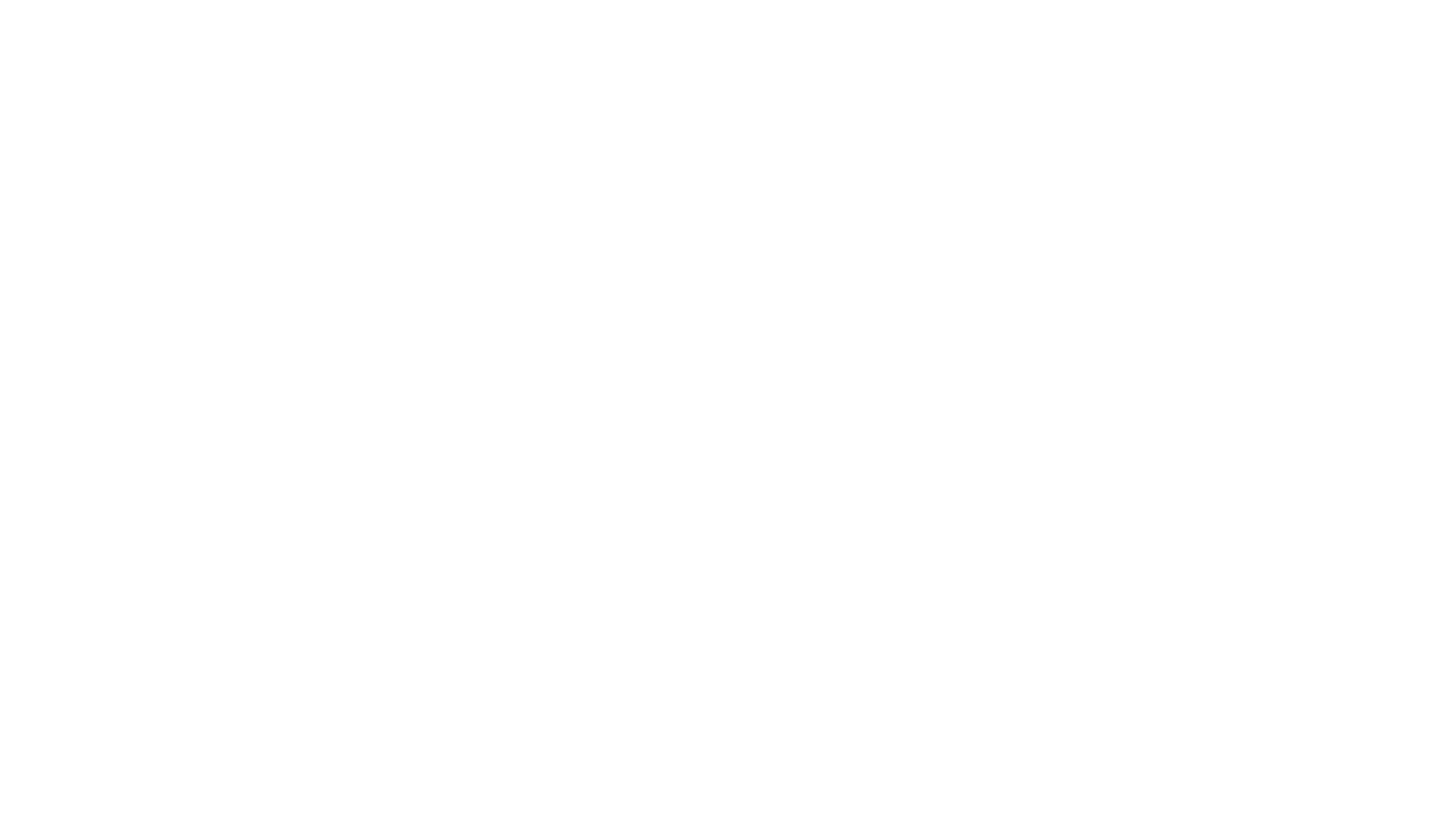 THANK  YOU
Any Questions?